Faculty of sociology and administration
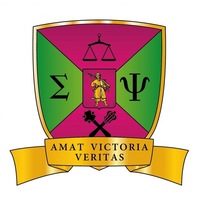 Методи дослідження особистості в персонології
Ganna Boyko			               		 E-mail: hannaboyko@ukr.net
Faculty of sociology and administration
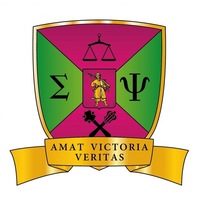 Метод це шлях наукового дослідження
В сучасній персонології співіснує багато ідей та систем поглядів щодо методів вивчення особистості
Важливі ідеї щодо систематизації методів, які досліджують особистість належать:
1) Вільгельму Дільтею(1833-1911) Німецькому історику, психологу, соціологу та герменевтичному філософу. 
Вільгельм Дільтей обгрунтував, що психологія має більше використовувати спостереження ніж експеримент.

 «Ми досліджуємо природу, але ми розуміємо людину»
Вільгельм Дільтей
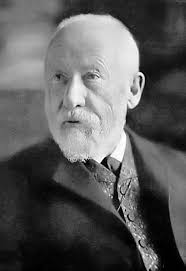 Ganna Boyko			               		 E-mail: hannaboyko@ukr.net
Faculty of sociology and administration
2) Гордон Олпорт(1897 – 1967) американський психолог, представник гуманістичного підходу до вивчення особистості. 
Він підкреслив унікальність кожної особистості та важливість для розуміння особистості актуального контексту її життя, на відміну від минулої історії.
Г. Олпорт проаналізував проблему дослідження особистості в статті "Особистість: проблема науки або мистецтва?". Він довів, що і література, і психологія мають свої перевагиу вивченні особистості.
https://study.com/academy/lesson/gordon-allports-personality-theory.html
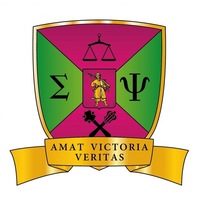 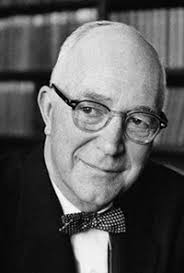 Ganna Boyko			               		 E-mail: hannaboyko@ukr.net
Faculty of sociology and administration
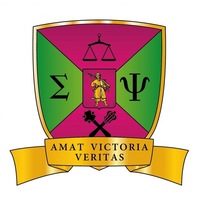 У відповідності до поглядів В.Дільтея та Г.Олпорта всі методи вивчення особистості можна розділити на дві великі групи
Природньонаукові (пояснювальні) методи
 які базуються на  вимірюванні рис та характеристик особистості
2) Гуманістичні  (розуміючі) методи
Які базуються на поглибленому розумінні  та емпатії

Ці дві  групи виділяються для полегшення вивчення методів. В реальному житті вони мають використовуватись тільки разом для достовірного вивчення особистості
Ganna Boyko			               		 E-mail: hannaboyko@ukr.net
Faculty of sociology and administration
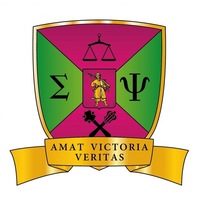 Природньонаукові методи











Корисне відео для розуміння спостереження
https://www.youtube.com/watch?v=6E4HbC2Qvzw
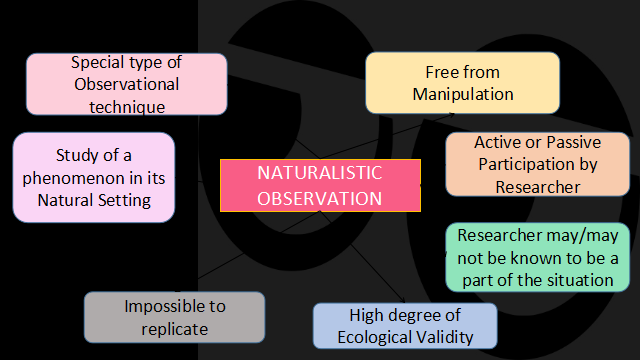 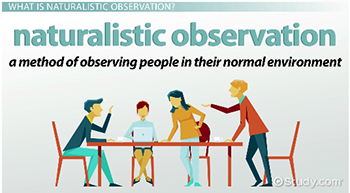 Ganna Boyko			               		 E-mail: hannaboyko@ukr.net
Faculty of sociology and administration
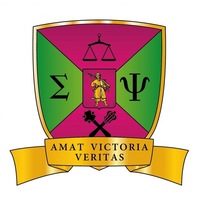 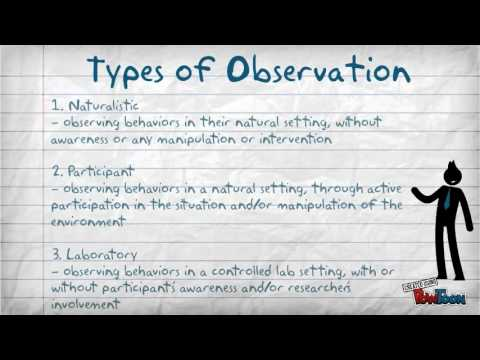 Natural science methods:
Observation
Ganna Boyko			               		 E-mail: hannaboyko@ukr.net
Faculty of sociology and administration
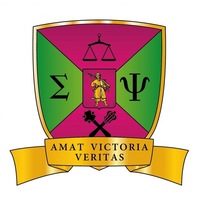 Природньонаукові методи: Бесіда
Метод бесіди
Він застосовується на різних етапах дослідження як для збору  початкової інформації, так і для уточнення висновків, отриманих іншими методами, особливо методом спостереження.

Корисне відео про різні види бесіди, 
переваги та обмеження методу бесіди
https://www.youtube.com/watch?v=hNNKCD2f4qw
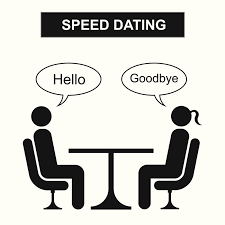 Ganna Boyko			               		 E-mail: hannaboyko@ukr.net
Faculty of sociology and administration
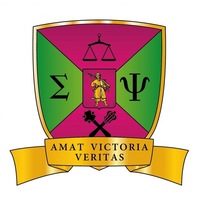 Природньонаукові методи:
Особистісні тести
Виділяють три великі групи: проективні, суб'єктивні та  IQ.
Проективні тести передбачають, що особистість несвідомо проявляє себе, і оцінюють людей за тим, як вони реагують на неоднозначний стимул (наприклад, на такий як чорнильна пляма). Проективні тести використовуються близько 60 років і продовжують застосовуватися сьогодні.
Ganna Boyko			               		 E-mail: hannaboyko@ukr.net
Faculty of sociology and administration
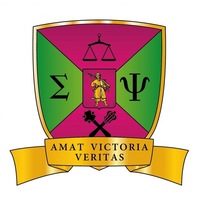 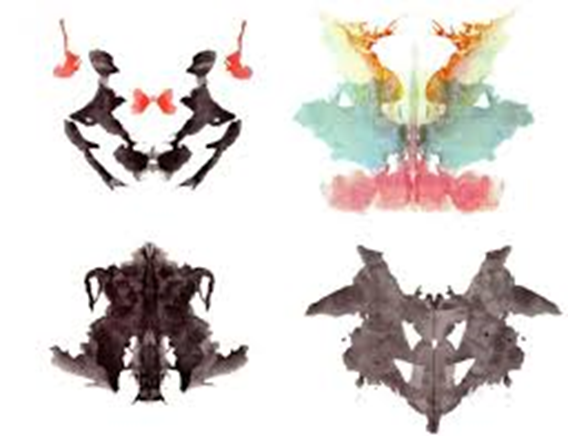 Природньонаукові методи:
Особистісні тести
ПРОЕКТИВНІ ТЕСТИ
Прикладами таких тестів є тест Германа Роршаха та Тест ТАТ Генрі Мюррея.
Тест Роршаха передбачає показ людині серії карток з неоднозначними плямами чорнила на них. Особу, яку тестують, просять дати інтерпретації плям на картках, зазначивши все, на що може нагадувати чорнильна пляма, виходячи з їх особистої інтерпретації. Правила оцінювання тесту охоплюють широкий спектр характеристик, таких як зміст, оригінальність відповіді, розташування "сприйманих зображень" та ряд інших факторів.
Тематичний тест на апперцепцію (також відомий як TAT) передбачає представлення людям розмитих картинок / сцен та прохання їх розповісти історію на основі побаченого. 
https://www.youtube.com/watch?v=i2gn_9m3hx0 к
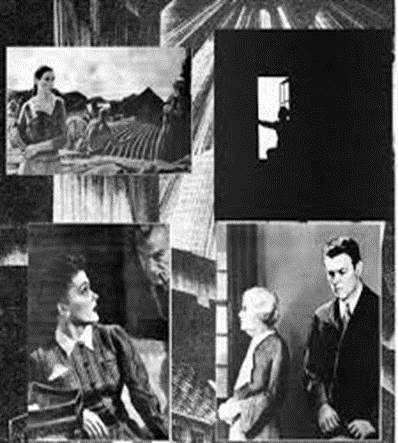 Ganna Boyko			               		 E-mail: hannaboyko@ukr.net
Faculty of sociology and administration
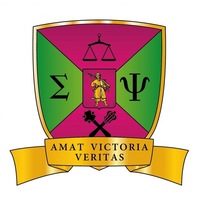 Природньонаукові методи:
Особистісні тести
2. Суб'єктивні: Особистісні опитувальники це тести, які припускають, що особистість є свідомо доступною, і що її можна виміряти за допомогою анкет для самостійного звітування. Критики такого підходу вказують на ефект Фасада, намагання учасника обстеження подати інформацію про себе, як про найбільш ефективну особу.
Проблеми, пов’язані з цими тестами, включають неправдиве повідомлення, оскільки неможливо визначити, чи відповідає особа чесно чи точно.
Про особистісні опитувальники
https://www.youtube.com/watch?v=Q3eGoeUcXiw
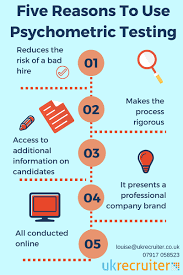 Ganna Boyko			               		 E-mail: hannaboyko@ukr.net
Faculty of sociology and administration
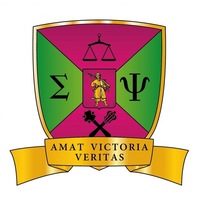 Природньонаукові методи
Особистісні тести
3. IQ тести (інтеллектуальні) і психометричні тести

 Тести IQ призначені для вимірювання здатності абстрактно мислити, вчитися та вирішувати завдання  та проблемні ситуації.
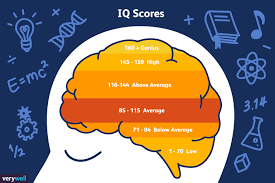 Про інтеллектуальні тести
 https://www.verywellmind.com/history-of-intelligence-testing-2795581 

https://www.youtube.com/watch?v=JztTW_Yj1zQ
Ganna Boyko			               		 E-mail: hannaboyko@ukr.net
Faculty of sociology and administration
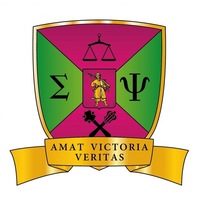 Humanistic or understanding methods 
Empathic  listening
Introspection
Identification
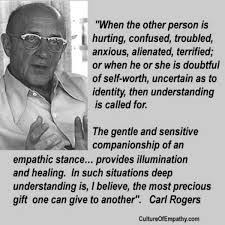 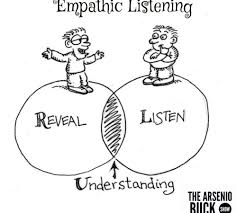 Ganna Boyko			               		 E-mail: hannaboyko@ukr.net
Faculty of sociology and administration
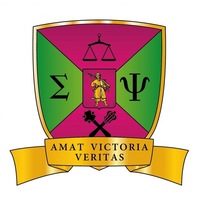 Гуманістичні або розуміючі методи
Емпатичне слухання
Іньтроспекція
Ідентифікація
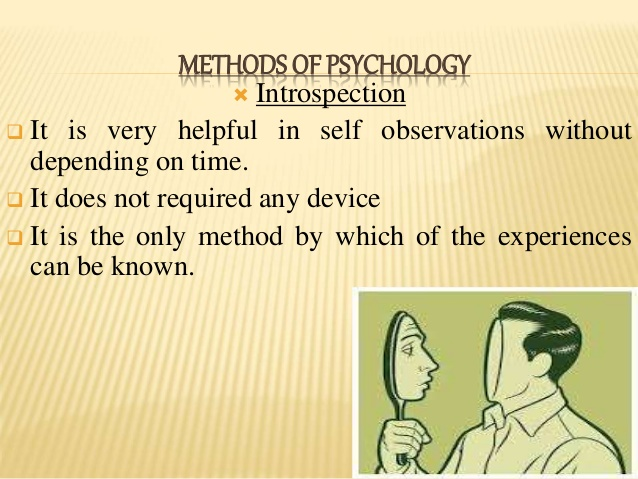 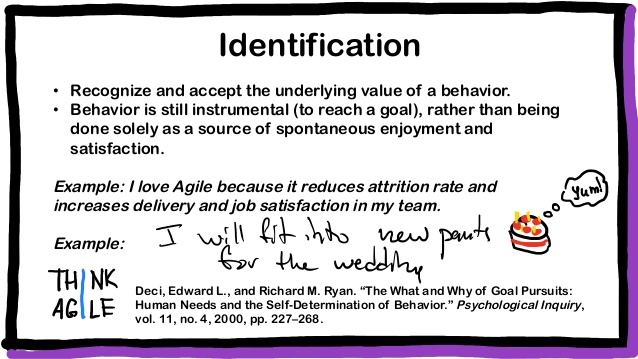 Ganna Boyko			               		 E-mail: hannaboyko@ukr.net
Faculty of sociology and administration
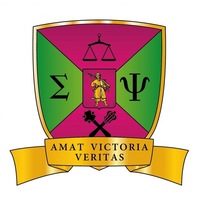 Базуючись на теорії психоаналізу, Зігмунд Фройд розвинул терапевтичний метод, який використовує вільні асоціації пацієнта.
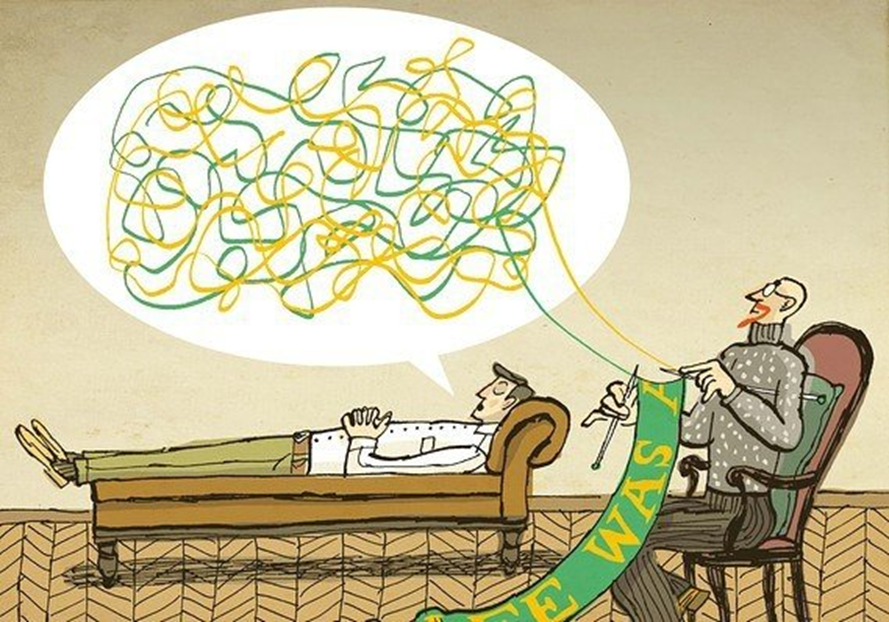 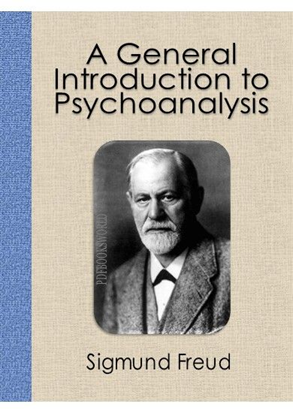 Ganna Boyko			               		 E-mail: hannaboyko@ukr.net
Faculty of sociology and administration
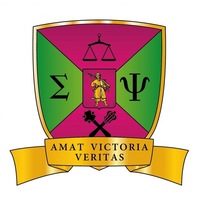 Ефективне дослідження особистості має включати:

1) Використання методів природньонаукової та розуміючої психології
2) Застосування комплексу методів 
(бесіда, спостереження тести)
3) Використання різних видів тестів: особистісних опитувальників, проективних тестів і IQ (або (і) психометричних тестів)
Ganna Boyko			               		  E-mail: hannaboyko@ukr.net
Faculty of sociology and administration
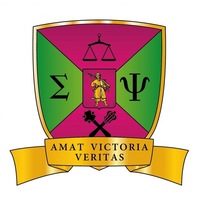 TASKS FOR STUDENTS

What is the common between natural science and humanistic methods research of Personality?
What is the difference between them?
What is the observation and how is it used in everyday life, personality research and public administration? Give examples
What tests did you already know? Give an example of a test, explain to which group of tests it belongs?
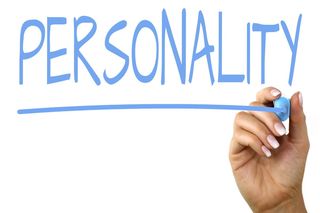 Ganna Boyko			               		  E-mail: hannaboyko@ukr.net